介護支援専門員研修小規模研修４
ケアマネジメントの展開　事例演習

④　筋骨格系疾患及び廃用症候群に関する事例
 
⑤　内蔵の機能不全に関する事例
 
⑥　看取りに関する事例
ﾜｰｸｼｰﾄ
Ｐ５３
日　程
介護支援専門員研修小規模研修４
ケアマネジメントの展開事例演習

　「筋骨格系疾患及び廃用症候群に関する事例」
本科目の目的
筋骨格系疾患及び廃用症候群の特性や療養上の留意点、起こりやすい課題を踏まえた支援にあたってのポイントを理解する。
4
本科目の修得目標
１．筋骨格系の疾患の種類、原因、症状、生活をするうえでの障害
　　及び予防・改善方法や特徴について説明できる。
２．廃用症候群の原因、生活をする上での障害及び予防・改善方
　　法について説明できる。
３．筋骨格系疾患や廃用症候群の予防や改善方法について説明
　　できる。
４．筋骨格系疾患や廃用症候群における療養上の留意点について
　　説明できる。
５．筋骨格系疾患や廃用症候群におけるリハビリテーションや福祉
　　用具、住宅改修の効果的な活用方法について説明できる。
６．筋骨格系疾患や廃用症候群の特性に応じたケアマネジメントの
　　具体的な方法を実施できる。
７．継続学習の必要性と、具体的な学習方法を述べることができる。
5
本科目のスケジュール
＜２時間３０分＞

　９：００～　　修得目標の確認
　９：０５～　　講義
　９：３０～　　事例の読み込み
　９：５０～　　演習①
１０：１０～　　演習②
１０：３０　　　　休憩
１０：４０～　　演習③
１１：００～　　演習④
１１：２５～　　全体の振り返り
１１：３０～　　終了・休憩
6
[Speaker Notes: ～１０：０８]
前回講義の振り返り
○筋骨格系疾患の理解

　○廃用症候群の理解

　○リハビリテーション、福祉用具、住宅改修
　　の方法

　○特性に応じたケアマネジメントの具体的
　　な方法
7
ミニワーク　　課題提示
「筋骨格系」
ﾜｰｸｼｰﾄ
Ｐ５４
「筋骨格系」
ミニワーク　　課題提示および　　解答例
テキスト
Ｐ247
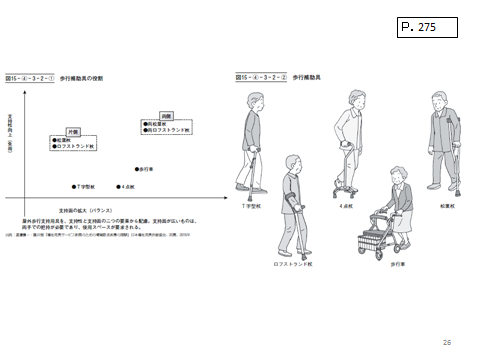 歩行補助具
歩行補助具の役割
テキスト
Ｐ246
ケアマネジメントの展開事例演習
【修得目標】　演習①～④
　
⑤筋骨格系疾患や廃用症候群におけるリハビリ
　テーションや福祉用具、住宅改修の効果的な
　活用方法について説明できる

⑥筋骨格系疾患や廃用症候群の特性に応じた
　ケアマネジメントの具体的な方法を実施できる
10
演習のテーマ
１　演習テーマ
11
[Speaker Notes: ■ここから演習に入ります。
■事例検討ではないので、事例の情報不足や不整合のあら探しに、関心が注がれることのないように注意喚起してください。
■事例の読み込みを始める前に、あらかじめ演習テーマの趣旨を説明してください。
■演習テーマを承知した上で、事例を読み込んだ方が、効果的な演習展開につながると思います。
■本演習の趣旨は、渡辺ふくさん事例をとおして、個別知識を学ぶというよりも、持つべき視点とその考え方に気づいてもらうというねらいです。
■時間の制約がありますので、すべての演習テーマを実施することは無理だと思います。時間配分を考慮し、適宜、選択して演習を計画してください。]
演　習事例の読み込み
事例の概要（P225）
基本情報（P261）
主治医意見書（P262～263）
アセスメントに関する項目
　　　　　　　（P264～267）
12
演習①　
　初期面接相談の事前準備の視点
「筋骨格系」
ﾜｰｸｼｰﾄ
P55
個人ワーク　　　（３分）　　
グループワーク（１０分）
解説・まとめ　　（５分）
演習①　考えるポイント
Ｐ．230
１．変形性膝関節症とはどのような症状を呈する
　　疾病か？

２．変形性膝関節症は、一般的に「課題分析（アセ
　　スメント）に関する項目」にどのような影響を
　　及ぼすと考えられるか？

３．変形性膝関節症の悪化要因、改善可能性、
　　療養上の留意事項は？

４．上記に関して、どのような方法で知識や情報を
　　得るか？
14
演習①　
　初期面接相談の事前準備の視点     解答例
「筋骨格系」
演習①　
　初期面接相談の事前準備の視点     解答例
「筋骨格系」
「筋骨格系」
演習②　
　　　　　リスク・予後予測の視点
ﾜｰｸｼｰﾄ
P55
個人ワーク　　　（３分）　　
グループワーク（１０分）
解説・まとめ　　（５分）
演習②　考えるポイント
１．リスクを整理しよう

　　●チェックポイントシートの状態、問題（困りごと）から
　　　把握できたこと
　　　　テキストP264～265

２．予後予測を考えよう

　　●ICF思考による情報整理・分析シートを参照　　
　　　　テキストP266～267
　　●　「体力低下の悪循環のメカニズム」を参照　　
　　　　テキストP238
「筋骨格系」
演習②　
　　　　　リスク・予後予測の視点　　　解答例
「筋骨格系」
演習③
　　　　　多職種協働の視点
ﾜｰｸｼｰﾄ
P56
個人ワーク　　　（３分）　　
グループワーク（１０分）
発表（まとめ）　（５分）
「筋骨格系」
演習③
　　　　　多職種協働の視点　　解答例
「筋骨格系」
演習④
　全体像の把握、活動と参加の視点
ﾜｰｸｼｰﾄ
P56
個人ワーク　　　（５分）　　
グループワーク（１０分）
発表（まとめ）　（５分）
「筋骨格系」
演習④
　　　　　活動と参加の視点
ﾜｰｸｼｰﾄ
P57
「筋骨格系」
演習④
　　　全体像の把握、活動と参加の視点
演習④
全体像の把握、活動と参加の視点　　解答例
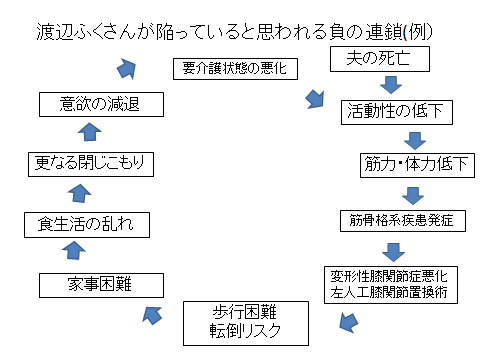 「筋骨格系」
演習④
　　　　　活動と参加の視点　　解答例
演 習 の 講 評
（筋骨格系疾患や廃用症候群の特性に応じたケアマネジメントの留意点）

〇インテークに向けた準備が不十分であれば、必要な情報を十分に聞きだすことができない。⇒アセスメントが不十分になる。

〇利用者が生活上で困っていることを把握するのは当然として、この先のリスク・改善可能性を探る姿勢と知識が求められる。

〇介護支援専門員はスーパーマンではないので、他の専門職の理解と協働が前提になる。⇒他の専門職に何を相談するのか、何を依頼するのか明確化しないと、協働できない。

〇活動性が低下した高齢者の多くは廃用症候群の悪循環に陥っている。悪循環を断ち切り、良循環に変えるための糸口を探し、意欲と活動・参加を高めるようなチームケアが必要となる。
26
研修記録シートの記入
研修記録シートを通じて、
本科目を振り返りましょう。
27
[Speaker Notes: １３：３０～１３：３５]
本科目の修得目標
１．筋骨格系の疾患の種類、原因、症状、生活をするうえでの障害
　　及び予防・改善方法や特徴について説明できる。
２．廃用症候群の原因、生活をする上での障害及び予防・改善方
　　法について説明できる。
３．筋骨格系疾患や廃用症候群の予防や改善方法について説明
　　できる。
４．筋骨格系疾患や廃用症候群における療養上の留意点について
　　説明できる。
５．筋骨格系疾患や廃用症候群におけるリハビリテーションや福祉
　　用具、住宅改修の効果的な活用方法について説明できる。
６．筋骨格系疾患や廃用症候群の特性に応じたケアマネジメントの
　　具体的な方法を実施できる。
７．継続学習の必要性と、具体的な学習方法を述べることができる。
28